Career Development Centre
Get Career Ready!
Title: What Jobs are there? Ireland and Abroad
Presenter: Jennifer McConnell
Outline of Session
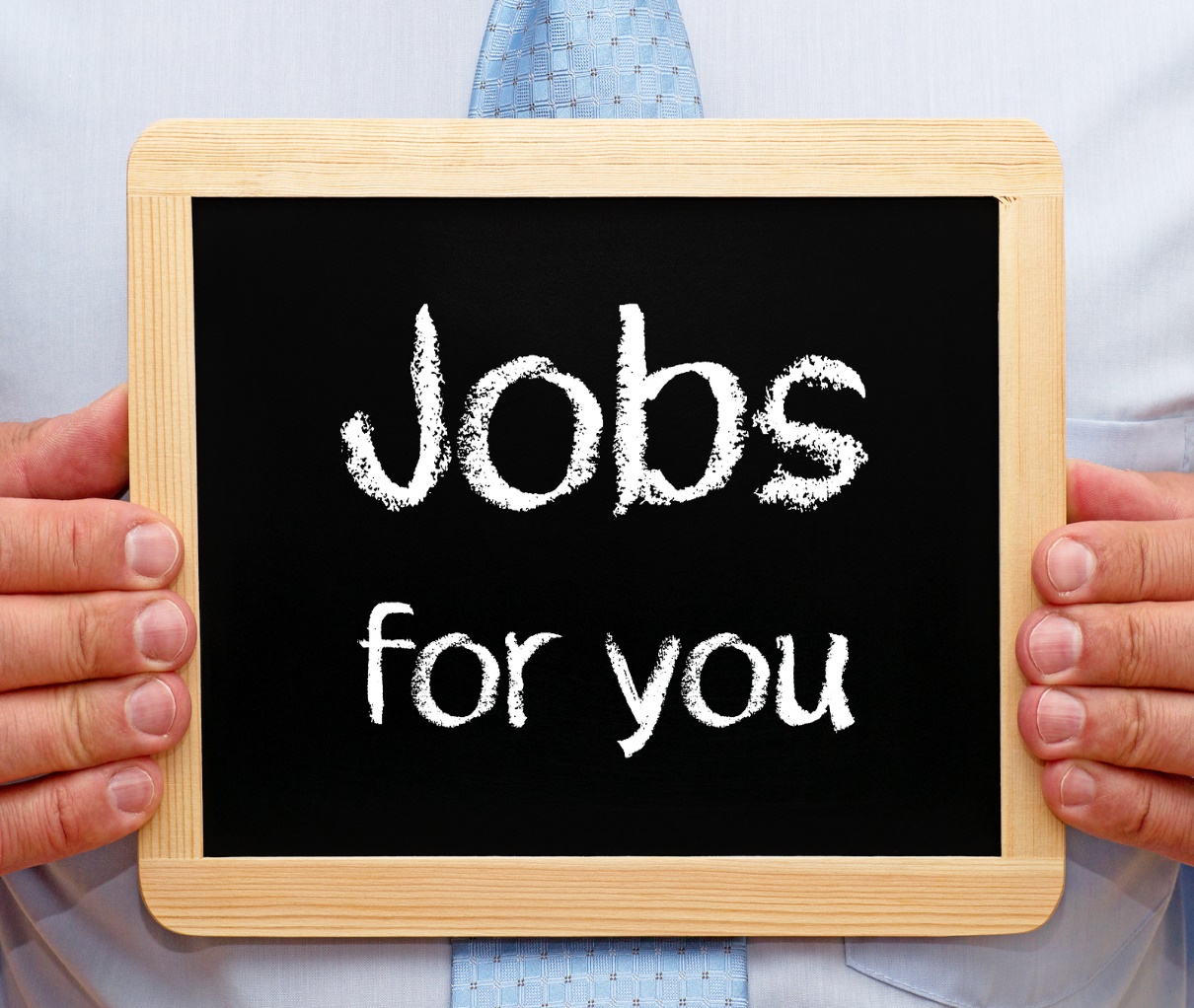 Advertised jobs
Hidden Jobs Market
Useful Resources
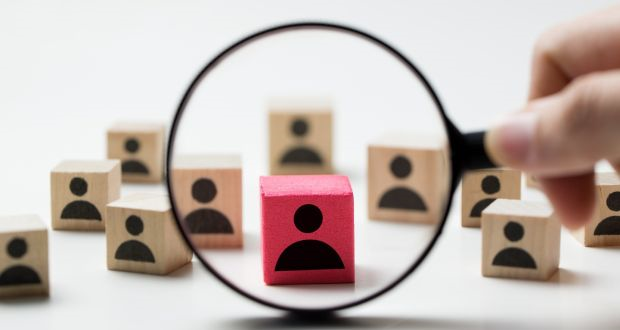 GradIreland – the official graduate careers website in Ireland which advertises vacancies on behalf employers. 

TU Dublin Jobscene - Our online vacancy platform – register for job alerts
Advertised jobs
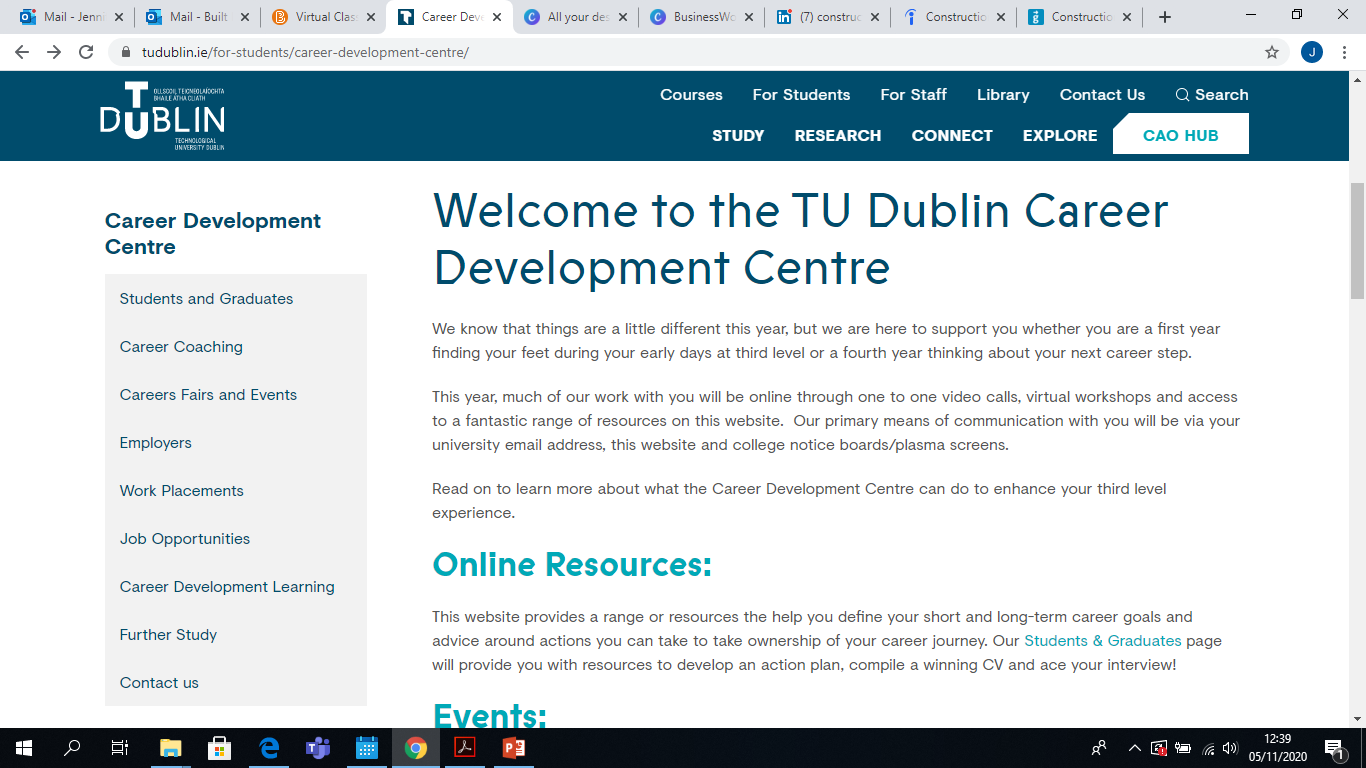 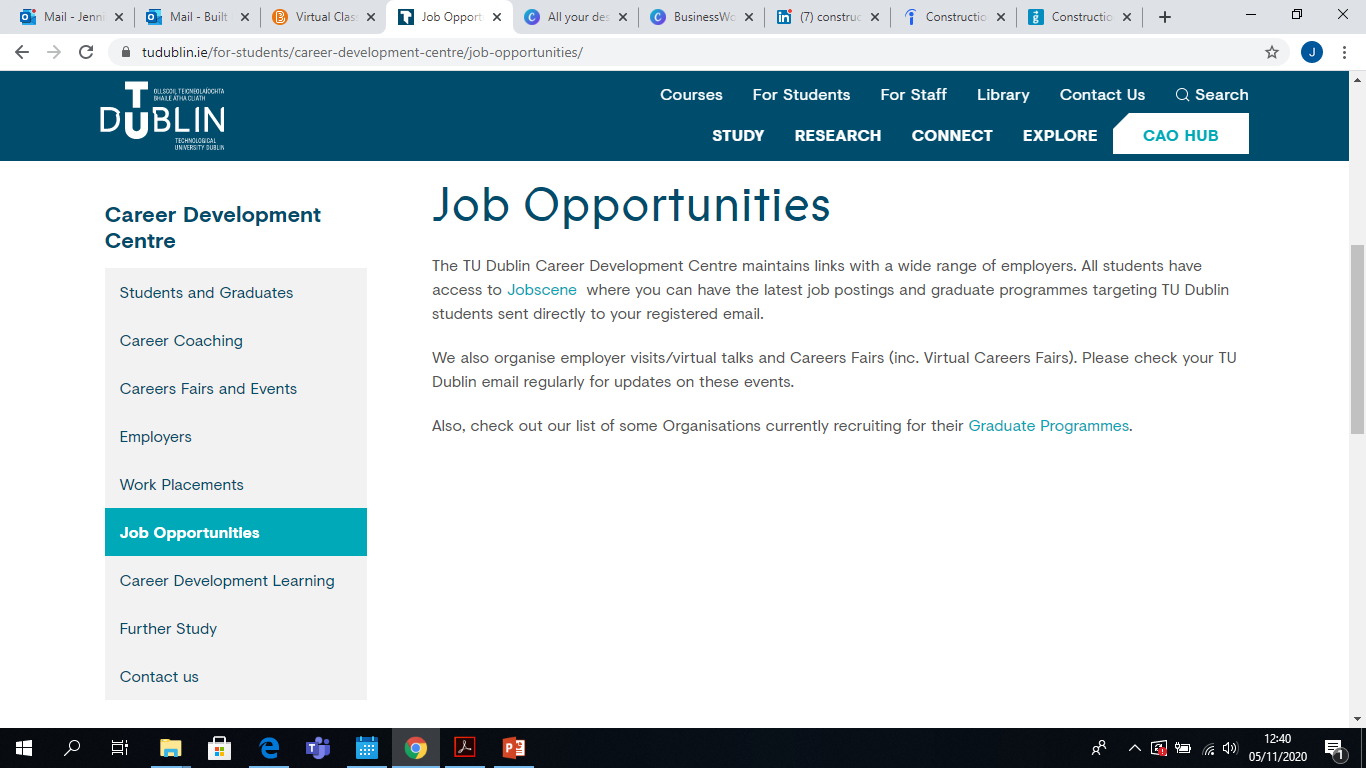 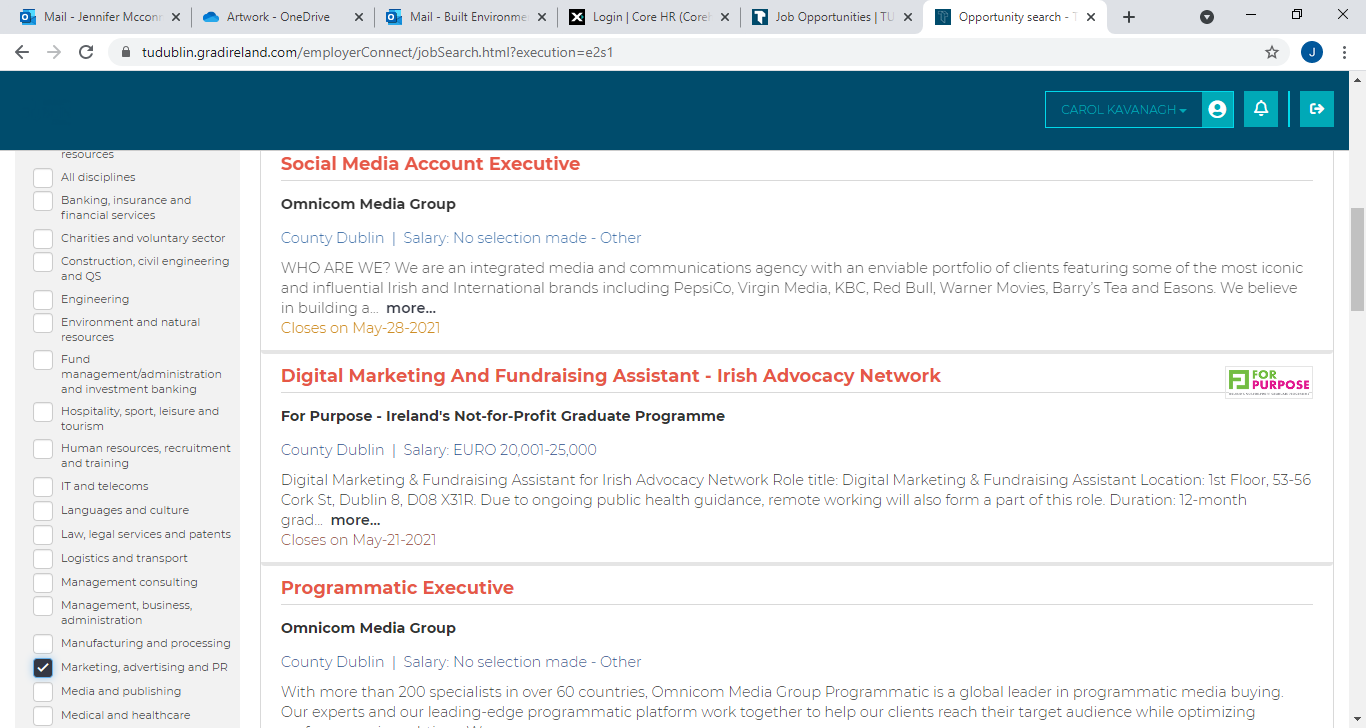 TU Dublin: JOBSCENE 189 Vacancieshttps://www.tudublin.ie/for-students/career-development-centre/job-opportunities
Accounting& Finance:18
Banking & Insurance: 18
Construction/Quantity Surveying & Engineering: 37
Hospitality: 30
IT and Telecoms: 34
Law:7
Logistics/Supply Chain:5
Management/Business: 23
Marketing: 16
Media and Publishing:11
Medical and Healthcare: 8
Retail, Sales & Customer Services: 7
Science and R&D: 8
Social and Community Work: 19
Teaching and Education:30
General Websites:
www.tudublin.ie/jobscene
www.gradireland.com
www.publicjobs.ie
 www.localgovernmentjobs.ie
https://ie.indeed.com/
https://www.linkedin.com/jobs/?originalSubdomain=ie
www.prospects.ac.uk & www.targetjobs.co.uk
Please see the tiny url of Grad opportunities below Grad Ireland.
https://tinyurl.com/grad-employment-opportunities
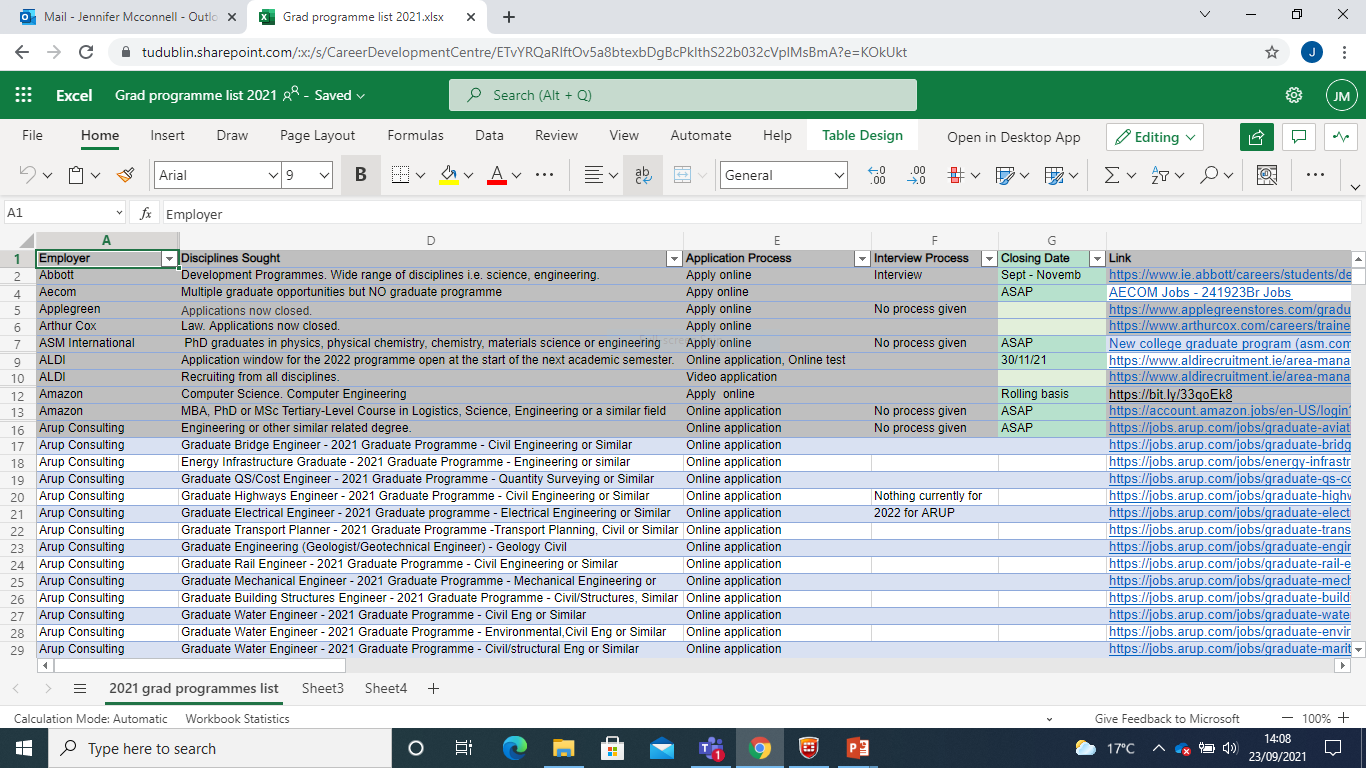 TU Dublin: My Qualification What Next
https://www.tudublin.ie/for-students/career-development-centre/students-and-graduates/my-qualifications---what-next/
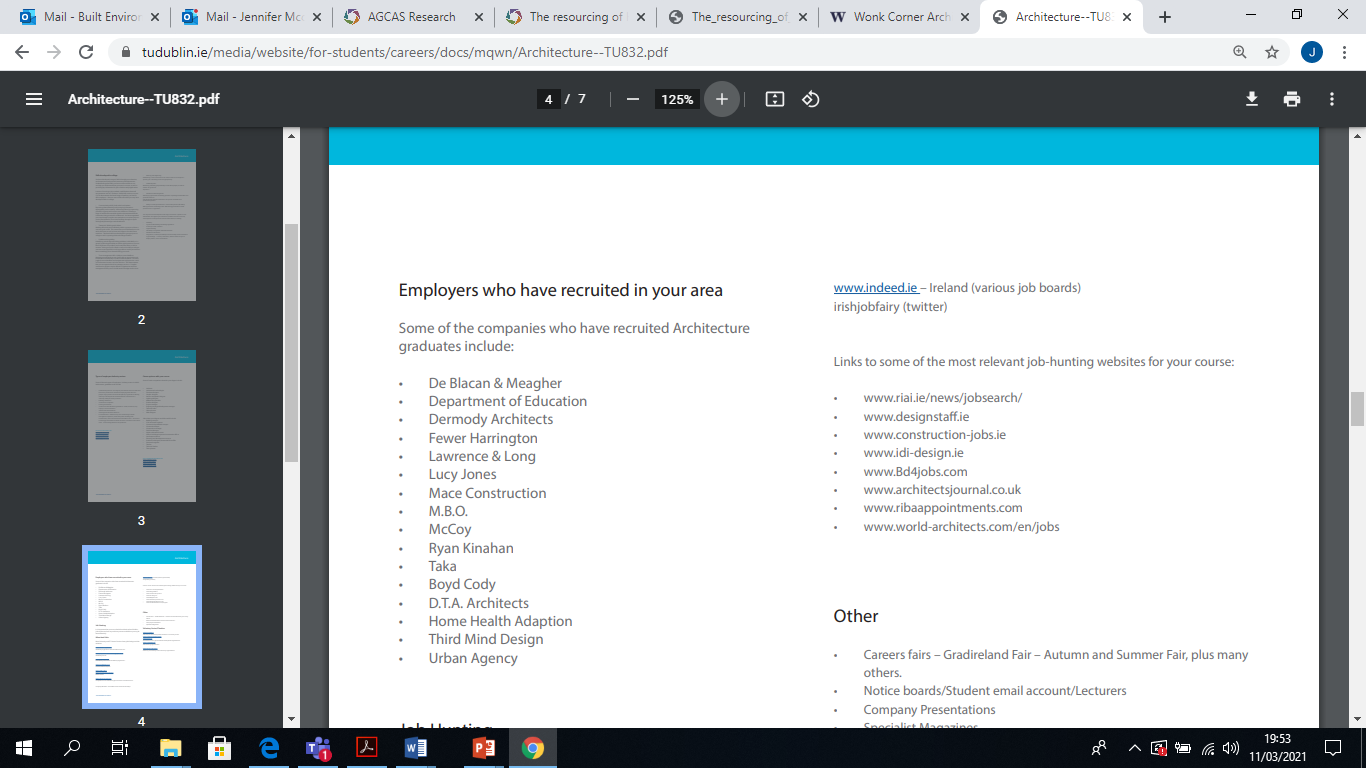 Advertised Jobs – University Resources
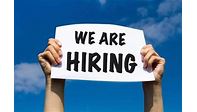 Career Development Centre – www.tudublin.ie/careers 
 Jobscene: internships/summer internships (worldwide), insight days, grad jobs Email alerts
Events Calendar: www.tudublin.ie/for-students/career-development-centre/careers-fairs-and-events
Class Emails 
Handouts: Job Hunting section - www.tudublin.ie/careers
My Qualification what next? -https://www.tudublin.ie/for-students/career-development-centre/students-and-graduates/my-qualifications---what-next/
Career Workshops

University Career Services – www.gradireland.com –  Email alerts, virtual events, 
Grad stories. Gradireland Directory - https://lnkd.in/ewe4ntF
  
Other Graduate Career Websites – ww.nextstepsupport.org www.careersportal.ie – jobs section, virtual events
Advertised Jobs
Job websites – e.g., indeed.ie – Ireland (various job boards), mondotimes.com - worldwide, monster.ie, irishjobfairy (twitter), irishjobs.ie, jobsireland.ie, glassdoor.ie, simplyhired.ie, taleo.net, etc.
Google Search – Search ‘Summer Internships’ – area of interest/location

Company websites/Linkedin pages – advertised vacancies, internships, summer internships, ‘insight days/programmes’, virtual events

Recruitment Agencies: recruitmentagenciesireland.com, irishjobs.ie/agencies– list of recruitment agencies

Careers fairs/Company webinars– TU Dublin Careers Fairs, Gradireland - Autumn and Summer Fairs (Career Discovery event – June), International Careers Fair, Languages Fair, plus many others. Company presentations and talks.
www.tudublin.ie/for-students/career-development-centre/careers-fairs-and-events
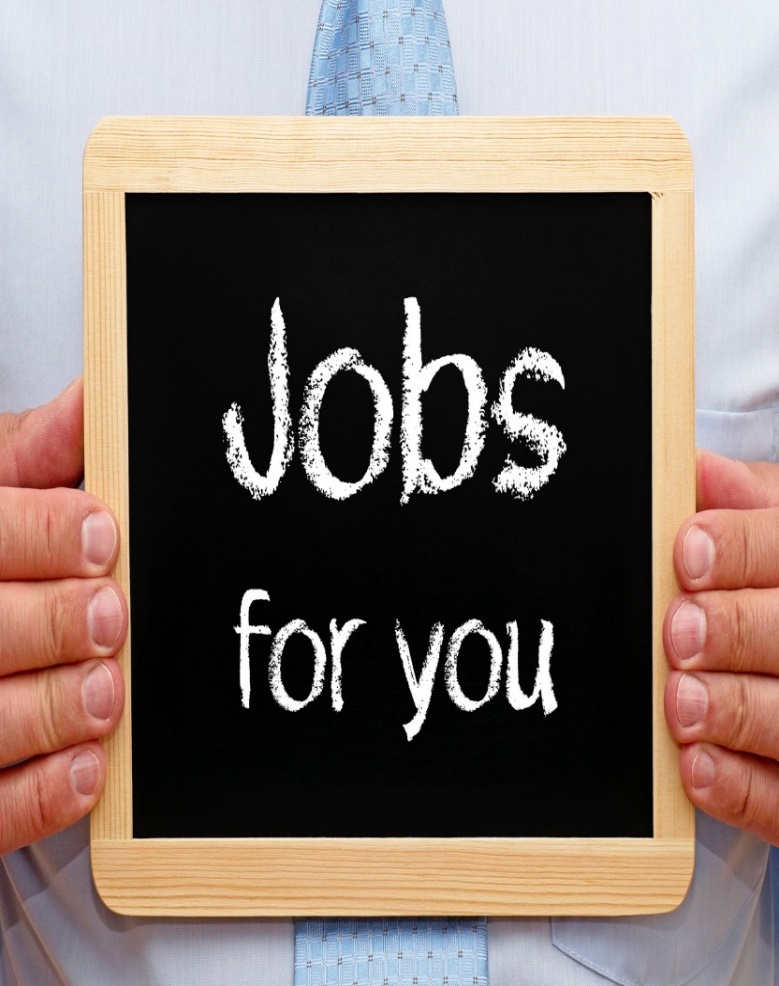 Emails from your career coach
LinkedIn
Employer websites
Professional bodies
Other career services websites
See full list of useful websites here:
https://www.tudublin.ie/media/website/for-students/careers/docs/Advertised-Vacancies.pdf
Advertised jobs
Advertised Jobs – Sector Specific
Financial/Banking Careers:  efinancialcareers.ie (student section), jobs.ie (Financial Services Jobs, Accountancy and Finance Jobs, etc.), financejobs.ie, thevault.com, the panel.com & many recruitment sites

https://jobs.accaglobal.com/jobs/ireland/?Keywords=graduate 
https://www.charteredaccountants.ie/Prospective-Students/Vacancies/Milkround
https://www.cpaireland.ie/JobSearch

Finance booklet, graduate programmes –gradireland.com, Linked-in – accounting, banking, finance opportunities
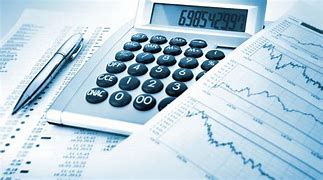 Advertised Jobs – Sector Specific
HR – hrcrossing.com, ie.linkedin.com/jobs/human-resources-jobs, numerous recruitment sites   
Supply Chain Management -   ipics.ie, NITL- national institute for transport and logistics
Marketing/PR : Marketing communication service www.wpp.com – (advertising, public affairs, PR, marketing worldwide), digitalmarketingjobs.ie, mondotimes (worldwide)

Voluntary sector/Charities/NGOs: activelink.ie, volunteeringireland.com, dochas.ie – association of non-governmental development organisations, volunteering opps: comhlamh.org, publicaffairsireland.com, impactpool.org, nssb.ie, charitycareersrecruitment.ie
 http://www.wheel.ie/directory/ (directory of voluntary and community) organisations
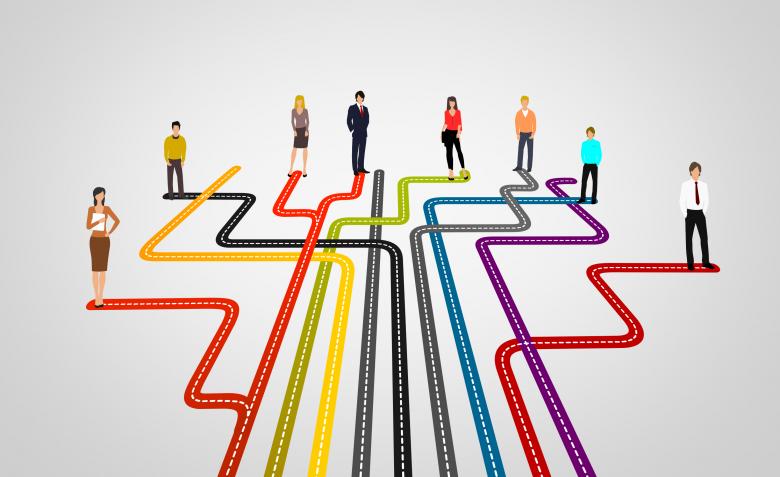 Advertised Jobs – Sector Specific
Public sector jobs: local and national press, publicjobs.ie, localgovernmentjobs.ie,www.publicjobs.ie/publicjobs/publication/document/careerinfo.pdf


Teaching jobs: educationcareers.ie, educationposts.ie, research opps: euraxess.ie, heanet.ie, jobs.ac.uk, VEC: ivea.ie, eduation.ie, (English Language Assistant scheme – 5 countries (Austria, France, Germany, Italy, Spain), University and College websites

Publications: in your area of interest
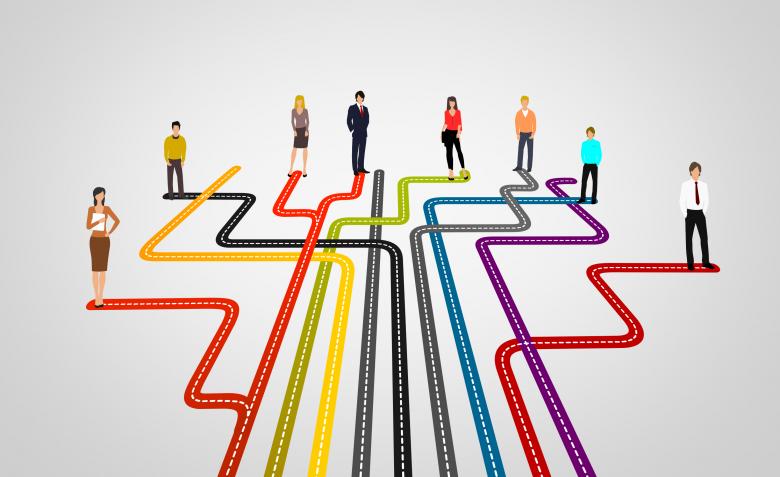 Sector Specific
Enterprise/Own Business: 
Incubation centre TU Dublin (start ups) http://www.tudublin.ie/hothouse/, http://www.dit.ie/careers/studentsgraduates/interestedinselfemployment/

Start up websites:
Start-up companies – www.startupdublin.com, dublinstartupjobs.com
FDI and indigenous – www.makeitinireland.com, www.itshappeninghere.ie

https://angel.co/ - start up jobs worldwide
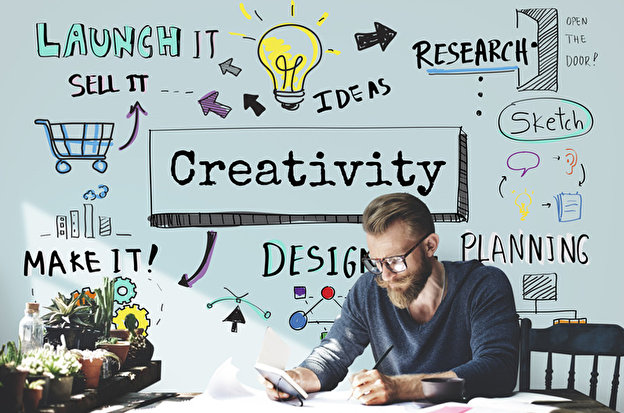 Worksheet
Fill in your top 3 best ways to find Advertised Vacancies
Hidden Jobs Market
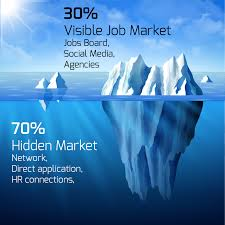 It is estimated that only about a quarter of jobs ever get advertised (Linkedin:2016)
Word of mouth
Employee referrals
Direct contact
Current Employee
Unadvertised jobs
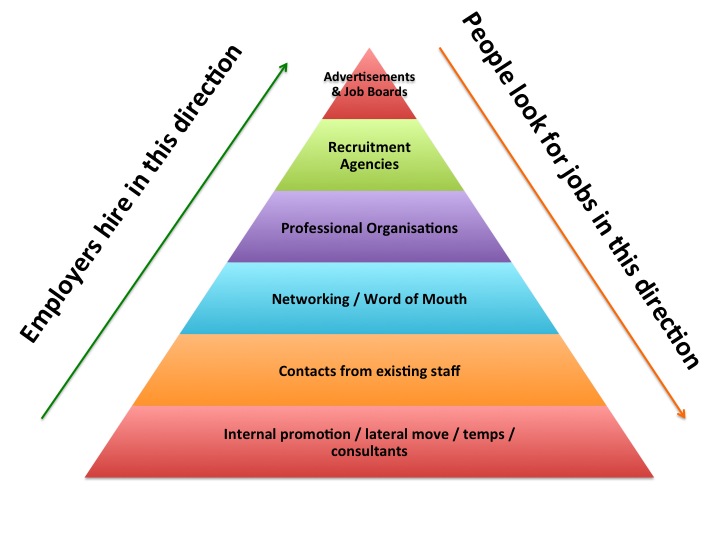 Hidden Jobs Market
Who is in my network? – friends, family, neighbours, sports clubs, classmates, lecturers, etc
Informational Interviewing/Shadowing 
Social networking sites (twitter, LinkedIn, Facebook, Blogs, Discussion Groups) 
Linked-In (set up a profile, link to others, search/follow companies - employees who have Linked-in profiles, advertised jobs, groups). 
	*LinkedIn: Jobs for Students and Recent Graduates -www.linkedin.com/studentjobs
 www.linkedin.com/internships

	twitter:list-employers-posting-jobs-twitter. Google alerts: google.com/alerts  
First Destination Reports TU Dublin Alumni  – TU Dublin Linked-in
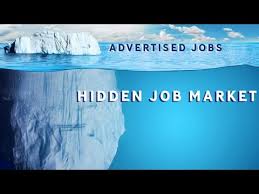 Hidden Jobs Market
Speculative applications  + cold calling - Use directories – e.g. Kompass.com, Marketing Services Directory, Public Affairs Directory, Financial Services Ireland (fsi.ie), etc.

Check out industry award recipients – Best Workplaces in Ireland, e.g. Ireland’s top 1000 companies http://www.top1000.ie/companies

Labour Market trends - www.careersportal.ie, IDA (Industrial sectors), www.tudublin.ie/careers (labour market news), https://www.siliconrepublic.com/careers

College - projects, thesis, placement, guest speakers, societies/clubs –events, committees. 
Volunteering -  https://www.volunteer.ie/volunteers/find-a-volunteer-role/
Events - Employer and networking events, conferences, short courses, tradeshows
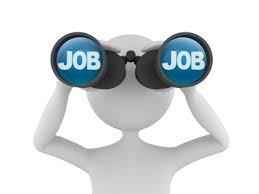 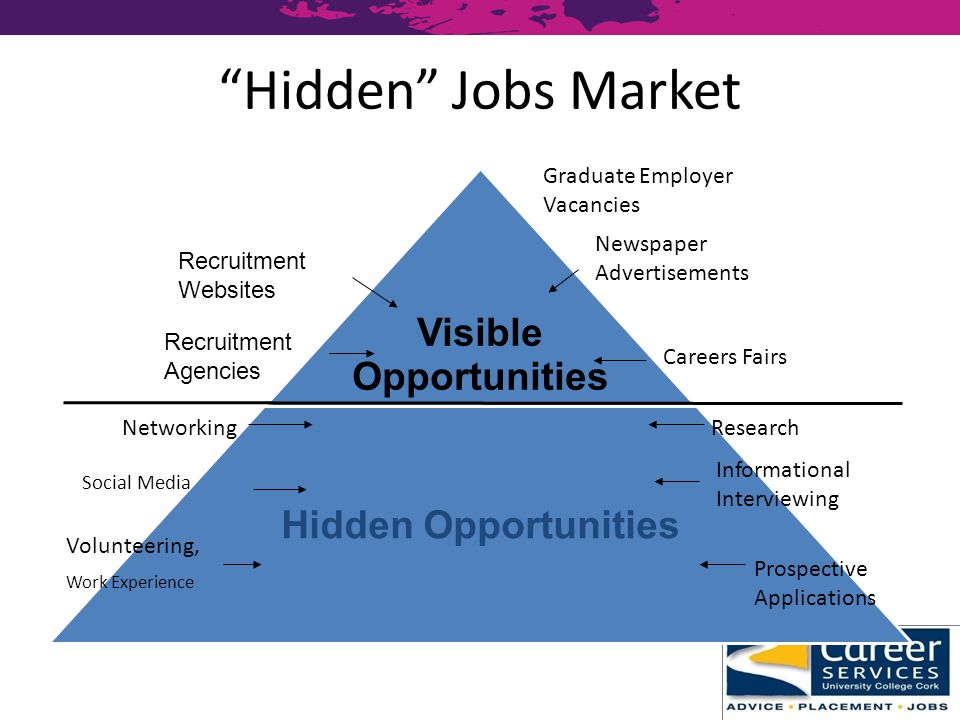 Tell everyone you’re looking for work (relatives, friends, neighbours)
Use any contacts you have in the industry
Use LinkedIn
Talk to your lecturers
Target companies you are interested in and make contact directly with them
Practice “cold calling” with a friend or relative (or your career coach)
Unadvertised jobs
Networking
Use creative approaches: Networking
Make use of existing contacts (family/friends/teammates/societies/your community)
Attend events, conferences, short courses & trade shows
DIT Alumni
Talk to people in industry - Informational Interviewing
Get in touch with guest speakers 
Find a mentor
Job shadowing
Volunteering
Use social networking sites
[Speaker Notes: Spend more of your time on the unadvertised positions …………… Hidden job market
At the moment – SME’s are cutting down on newspaper advertising and agencies
**Consider alternative roles (marketing, sales, customer service, retail)**]
Worksheet: Network Brainstorm
List who in your Family Network could be useful in your Job Search
List one friend who could be helpful in your Jobsearch
List one Classmate who could be helpful in your JobSearch
List one Academic who could be helpful in your Jobsearch
List one company or Alumni contact on Linkedin who YOU DO NOT KNOW who could be helpful in your Jobsearch.
Speculative applications
Target companies
-Research company on Website and Linkedin: Look up Employees and Dept. Connect

Create Targeted and Tailored CV and Cover Letter. 
-Find name to send Cover Letter to
-Highlight how your Education/Skills/Work Experience MATCH the Company
-Look up what Employees list as Duties on Linkedin/ Use generic Job Description to guide (Gradireland/Prospects.ac.uk)

Pick up the phone! 

Contact organisation with ideas (ways to reduce costs, make them more money, speed up R+D. Explain how you can help them i.e. your unique selling points)
To get a list of companies (Ireland and abroad) that are relevant to your chosen field these websites are useful:

https://www.idaireland.com/
https://www.enterprise-ireland.com/en/Source-a-Product-or-Service-from-Ireland/Sector-and-Company-Directories/
https://ie.kompass.com/
Unadvertised jobs
Useful Resources - Some Professional Bodies/Associations(Members, training, events, opportunities, news, CV Posting)
www.mii.ie – Marketing Institute of Ireland
www.cipd.ie –HR and People Development
 www.cilt.ie – Institute of Logistics and Transport
www.charteredaccountants.ie – Chartered Accountants Ireland, www.cpaireland.ie – Certified Public Accountants Ireland, www.cimaglobal.com – Chartered Institute of Management Accountants, www.accaglobal.com – Association of Chartered Certified Accountants 
www.iii.ie – Insurance Institute, www.taxinstitute.ie – Irish Tax Institute,  www.imi.ie – Irish Management Institute, www.ipa.ie – Institute of Public Administration

Business and Other Associations, e.g.: www.irishexporters.ie, www.ibec.ie (Irish Business and Employers Association), Financial Services Ireland, etc. 
Linkedin Discussion Groups and Online Forums

My Qualification what next? – Professional Bodies/Association related to each discipline
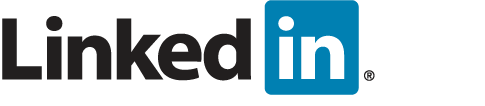 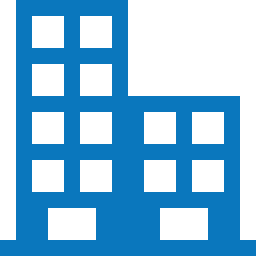 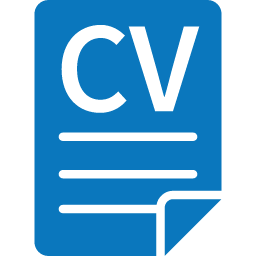 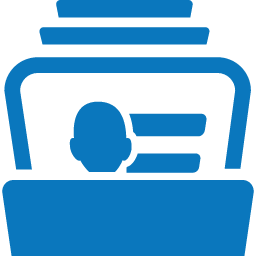 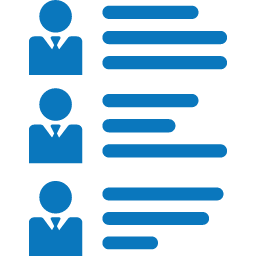 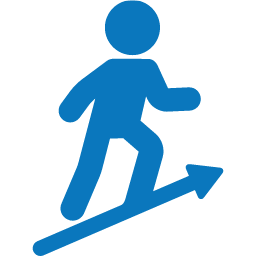 MILLIONS OF CAREER PATHS
500 million members – lots of contacts
EMPLOYERS SEARCHING FOR CANDIDATES
OVER 9 MILLION 
COMPANIES
YOUR ONLINE 
CV
34
DIT past graduates/Alumni
www.linkedin.com
Technological University Dublin – school
Drop down left to Alumni 
Search by Key word e.g Construction Management
Filter search results by what people do/ where they work/ what they studied etc.
Useful to check dates attended too to see more recent employers
You can also search from the main text box on home page and use filters
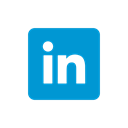 [Speaker Notes: 64,000+ DIT  alumni on LinkedIn– see where they work, location, role, skills, what they’ve stuided.]
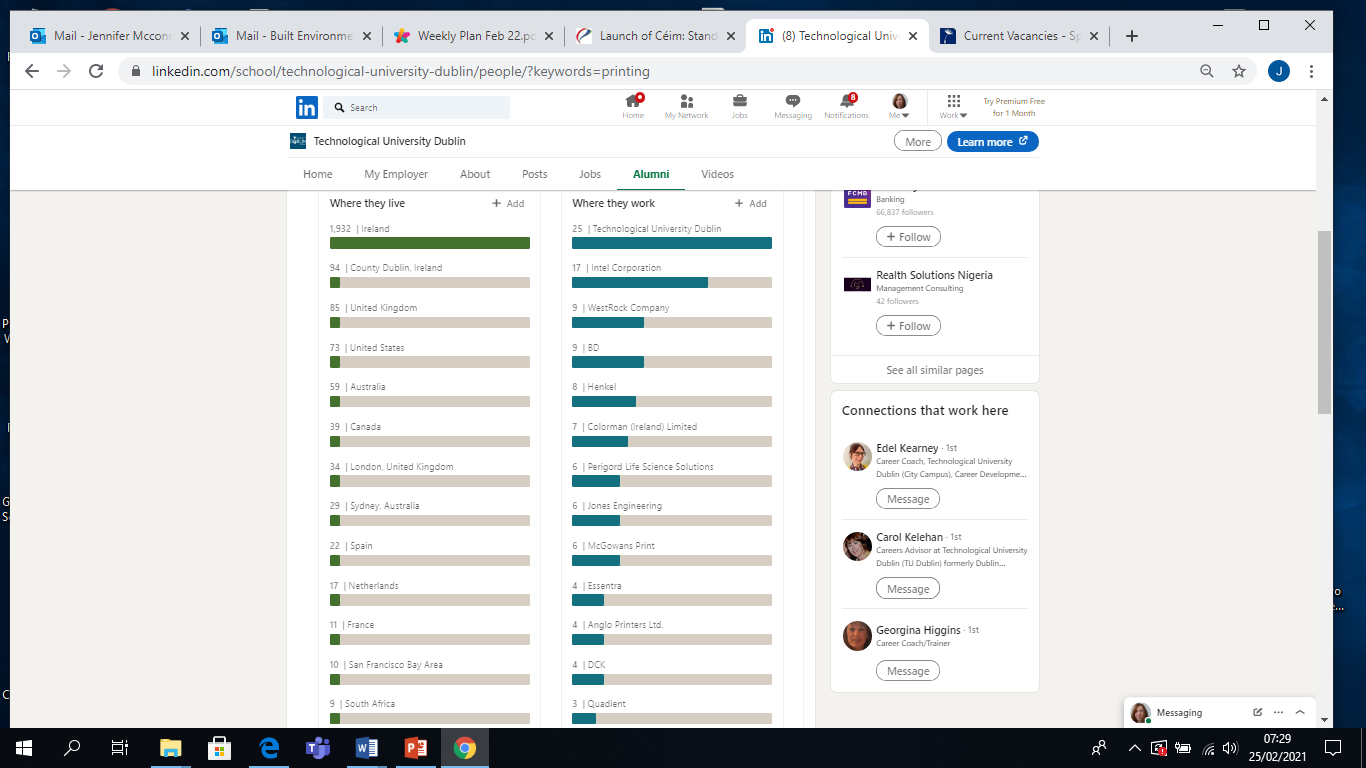 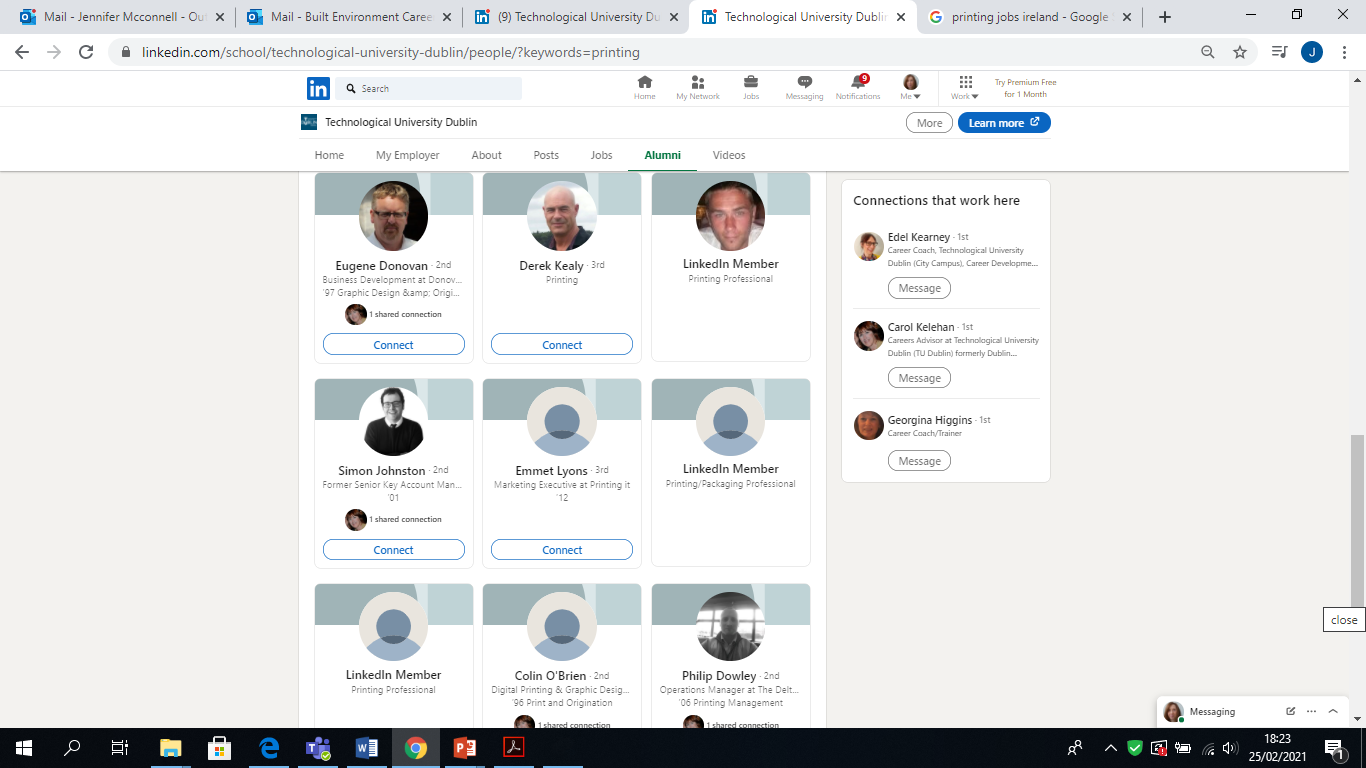 Informal communities formed around industries, professions, themes, niche topics, etc.

Excellent sources of information and discussion forums

Group members get 4x the number of profile views

Group members can connect with one another 
easier than if not connected – and easier for recruiters to contact you 

Group members can send each other "private" messages without being connected on LinkedIn 


Raise your profile by sharing useful articles and liking and commenting on other people’s posts on the group page
LINKEDIN GROUPS
.
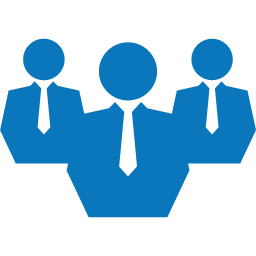 .
[Speaker Notes: LinkedIn Groups provide a place for professionals in the same industry or with similar interests to share content, find answers, post and view jobs, make business contacts, and establish themselves as industry experts.


Over 2 million groups on Linkedin  

2.  You can join up to 50 groups at one time, so when you’re job hunting,  join as many as you can  - (you can leave a group at any time, so there's no harm in experimenting /trying some out)

3.  Being in a group provides a private space to interact with others who share your  interests. 

5.  You can get great resources on things going on in your area, and  use it as a support to get advice on latest projects or thesis from experts. 

6.  Finally on groups, because of the nature of Linkedin, if someone is difficult to connect with, by joining one of the groups that person is in, you make the connection closer, and therefore easier to connect.  


Finding and joining groups is easy. From your LinkedIn Home page, follow these steps:
Go to the search bar at the top of the page.
Type in your subject -- for example, IT Security.
Click on the Groups about IT Security result, and you will see there are 14,800+ groups for that subject.]
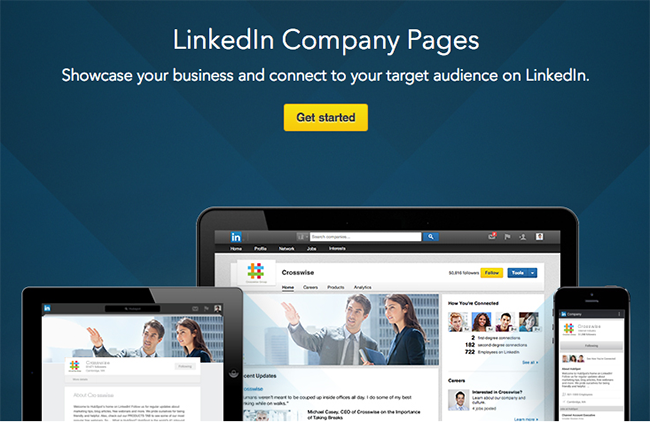 39
Job hunting abroad
Grad programmes
Multinational companies
Work abroad programmes (e.g. J1)
European Institutions
International temping agencies
Check out country guides:
https://targetjobs.co.uk/careers-advice/working-abroad
Job hunting abroad
Country Resources:
Australia, Canada, China, New Zealand, USA
https://www.tudublin.ie/for-students/career-development-centre/students-and-graduates/resources/

Country Profiles: Work Abroad Series (A-Z)
https://www.prospects.ac.uk/jobs-and-work-experience/working-abroad
Job hunting abroad
Overseas Opportunities
Opportunities abroad- www.prospects.ac.uk – working in UK and abroad, savethestudent.org,  targetjobs.co.uk, ww.nextstepsupport.org ww.kent.ac.uk/careers/sitesint.htm - www.rileyguide.com – working in different countries www.ec.europa.eu – Jobs in Europe, www.iaeste.org – work experience abroad 

Working abroad handouts  - www.tudublin.ie/careers

Internship websites - eurobrussels.com, enternships.com, iagora.com, www.spain-internships.com, www.mountbatten.org, Harold Burson Summer Internship Programme: www.burson-marsteller.com  Washington Ireland Programme http://wiprogram.org
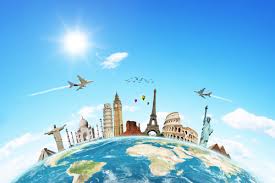 Advertised Jobs – EU
EU Jobs - https://ec.europa.eu/eures/
http://www.careersportal.ie/sectors– Irish voices/EU Jobs/Working in the EU

European Movement Ireland internships - europeanmovement.ie, www.eu-careers.eu, eurograduate.com, www.epso.eu, eujobs.ie, europe.jobs.com, eurojobs.com

European Parliament Traineeships: http://www.europarl.europa.eu/parliament/public/
Council of the European Union traineeships: http://www.consilium.europa.eu/
Commission traineeship: http://ec.europa.eu/stages/index_en.htm
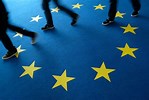 Remote Opportunities
Remote Job Websites

www.remotejobsireland.com
https://www.jobs.ie/remote-jobs
https://remote.co/remote-jobs/
60 best remote job websites - https://www.ryrob.com/remote-jobs-websites/ - 
https://www.creativelive.com/blog/best-sites-finding-remote-jobs/
https://www.linkedin.com/jobs/work-at-home-jobs
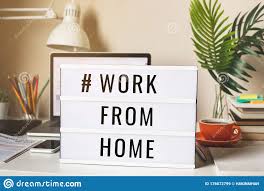 So what can you do right now? A lot!
By focusing on these key areas right now, you can get ahead and make the most of job hunting

Networking
Research roles and the industry
Spend time developing your personal brand
Develop new skills/address skills gaps
Make speculative applications
Start early!
Develop a winning CV & Cover letter
Check out CV resources on our website here: https://www.tudublin.ie/for-students/career-development-centre/students-and-graduates/cvs-letters-applications/ 
Watch out for CV review clinics
Watch out for CV and cover letter workshops
Watch out for Linkedin Workshops
Finally…..